Väestön keski-ikä alueittain 1990–2022
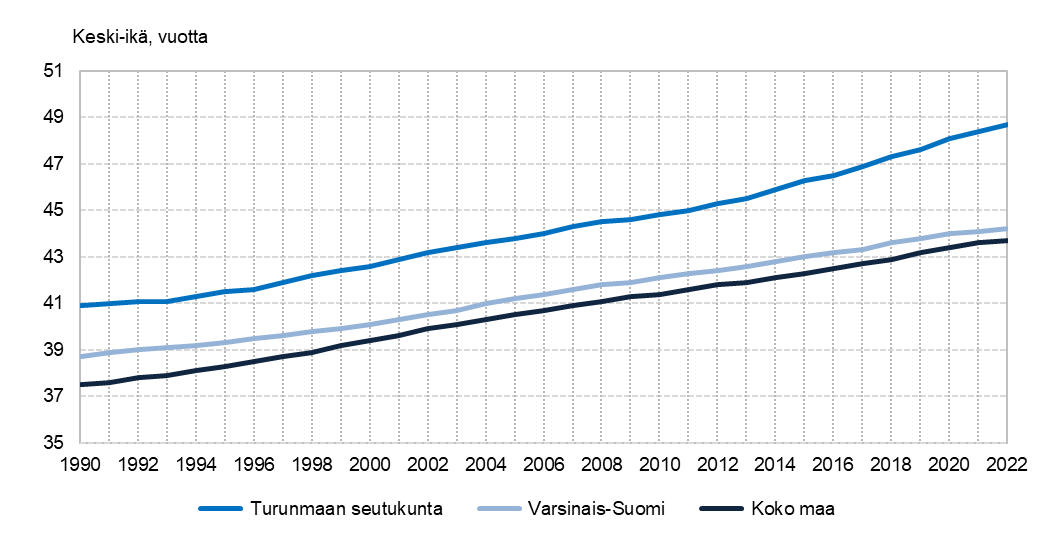 Vuoden 2023 aluerajat Lähde: Tilastokeskus
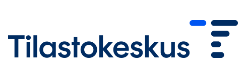